Classification II (continued)Model Evaluation
The perceptron
Input: each example xi has a set of attributes xi = {α1, α2, …, αm} and is of class yi
Estimated classification output: ui
Task:  express each sample xi as a weighted combination (linear combination) of the attributes
<w,x>: the inner or dot product of w and x
-
-
-
+
+
-
-
-
+
-
+
-
-
+
-
+
+
+
+
-
+
+
+
+
-
+
+
+
The perceptron
The perceptron learning algorithm is guaranteed to find a separating hyperplane – if there is one.
separating hyperplane
Many possible separating hyperplanes
-
-
-
-
-
-
-
-
-
-
-
-
-
-
-
-
-
-
-
-
-
-
-
-
-
-
-
-
-
-
-
-
-
+
+
+
+
+
+
+
+
+
+
+
+
+
+
+
+
+
+
+
+
+
Which hyperplane to choose?
Choosing a separating hyperplane
-
-
-
-
-
-
-
-
-
-
-
-
-
-
-
-
-
-
-
-
-
-
-
-
-
-
-
-
-
-
-
-
-
+
+
+
+
+
+
+
+
+
+
+
+
+
+
+
+
+
+
+
+
+
margin: defined by the two points (one from the ‘+’ set
and the other from the ‘–’ set) with the minimum  distance to the separating hyperplane
The maximum margin hyperplane
There are many hyperplanes that might classify the data 
One reasonable choice:
The hyperplane that represents the largest separation, or margin, between the two classes
We choose the hyperplane so that the distance from it to the nearest data point on each side is maximized
If such a hyperplane exists, it is known as the maximum-margin hyperplane
It is desirable to design linear classifiers that maximize the margins of their decision boundaries
This ensures that their worst-case generalization errors are minimized
Risk of overfitting is reduced by finding the maximum margin hyperplane!
The maximum margin hyperplane
It is desirable to design linear classifiers that maximize the margins of their decision boundaries
This ensures that their worst-case generalization errors are minimized
One example of such classifiers:
Linear support vector machines:
Find the maximum-margin hyperplane
Express this hyperplane as a linear combination of the data points (xi, yi): 

The two points (one from each side) with the smallest distance from the hyperplane are called support vectors
Linear SVM
-
-
-
-
-
-
-
-
-
-
-
-
-
-
-
-
-
-
-
-
-
-
-
-
-
-
-
-
x1
-
-
-
-
-
x2
maximum-margin hyperplane
+
+
+
+
+
+
+
+
+
+
+
+
+
+
+
+
+
+
+
+
+
x1 and x2 are the support vectors
-
-
-
-
-
-
-
-
-
-
-
+
+
-
+
-
+
-
+
+
+
+
+
-
+
+
-
-
-
+
+
-
+
+
-
+
+
+
-
-
-
-
+
+
-
-
-
-
-
-
-
-
-
-
-
-
-
-
-
-
-
-
-
-
-
-
-
-
+
+
-
-
+
-
+
+
+
-
-
+
-
+
-
+
-
+
+
+
-
-
+
+
+
+
+
+
+
-
-
+
What if the classes are not linearly separable?
Artificial Neural Networks
Support Vector Machines
Support vector machines
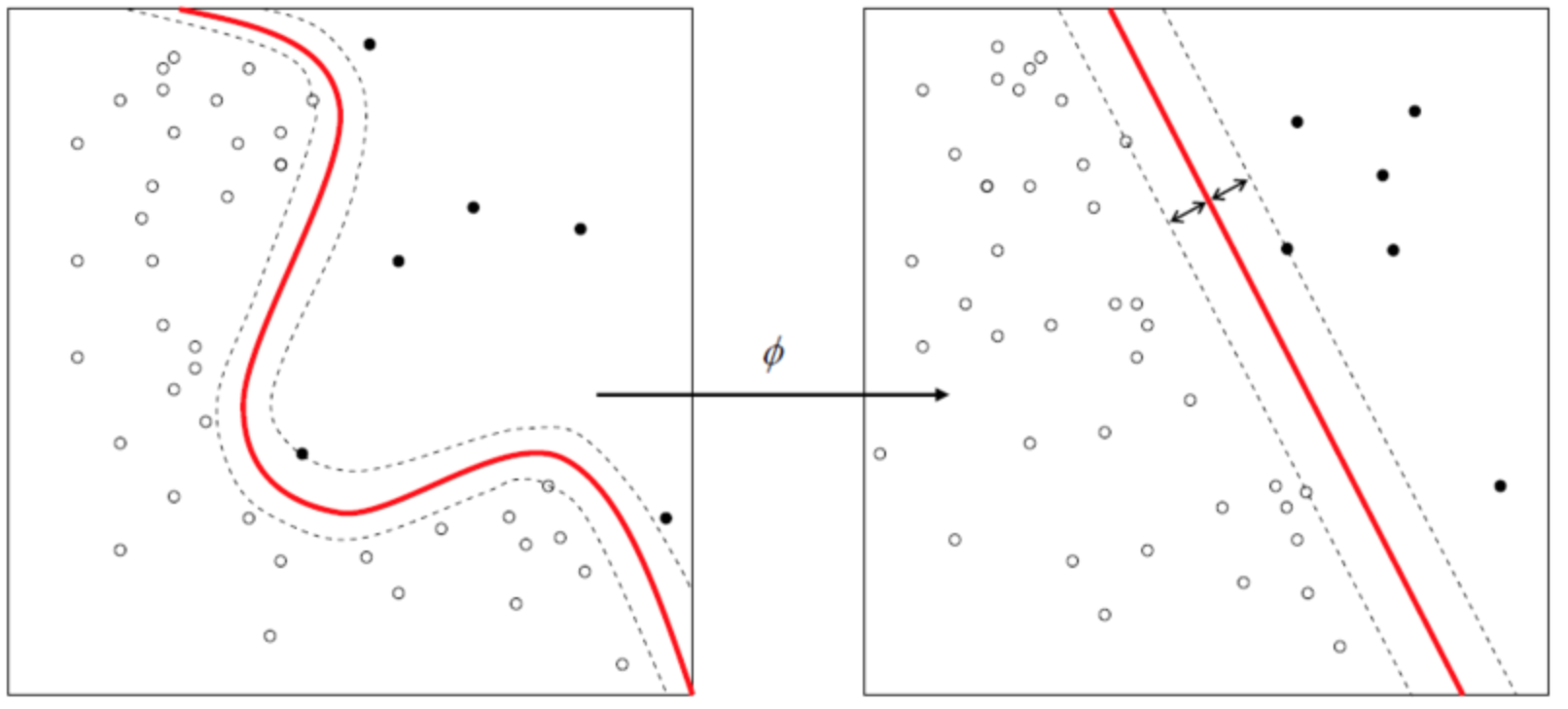 Original attributes are mapped to a new space to obtain linear separability
Define a mapping φ(x) that maps each attribute of point x to a new space where points are linearly separable
-
-
-
-
-
-
-
-
-
-
-
+
+
-
+
-
+
-
+
+
+
+
+
-
+
+
-
-
-
+
+
-
+
+
-
-
+
-
+
-
-
+
-
-
-
-
-
-
-
-
-
+
-
+
-
-
-
-
-
-
-
-
-
-
-
-
-
-
-
-
+
+
-
-
+
-
+
+
-
+
-
+
+
-
-
+
+
-
+
+
+
+
+
+
+
+
-
+
+
Support vector machines
Original attributes are mapped to a new space to obtain linear separability
– the closest examples to the separating hyperplane
are called support vectors
Kernels
kernel function:
x1 = (α1, α2)   x2 = (b1, b2)
Observation:
φ(x) can be quite complex, for example see above
Kernel trick:
Do not need to actually compute the vectors φ in the mapped space
Just need to identify a simple form of the dot product of the mapped values φ(x1)  and φ(x2)
Kernels
kernel function:
polynomial kernels
Gaussian radial basis function
two-layer sigmoidal neural network
and many more including kernels for sequences, trees, …
Eager vs Lazy learners
Eager learners: 
learn the model as soon as the training data becomes available

Lazy learners:
delay model-building until testing data needs to be classified
Rote Classifier
Memorizes the entire training data
When a test example comes and all its attribute values match those of a training example
it assigns it with the same class as that of the training sample
otherwise it cannot classify it
Rote Classifier
Drawbacks?
Needs to memorize the whole data
Cannot generalize!
Alternative: K-Nearest Neighbor Classifier
k-Nearest Neighbor Classification
Flexible version of the rote classifier:
find the k training examples with attributes relatively similar to the attributes of the test example
These examples are called the k-Nearest Neighbors
Justification:
“If it walks like a duck, quacks like a duck, and looks like a duck,
				... then it’s probably a duck!”
k-Nearest Neighbor Classifiers
k-nearest neighbors of an example x are the data points that have the k smallest distances to x
k-Nearest Neighbor Classification
Given a data record x find its k closest points
Closeness: ?
An appropriate similarity measure should be defined

Determine the class of x based on the classes in the neighbor list
Majority vote
Weigh the vote according to distance d
 e.g., weight factor, w = 1/d2
Characteristics of k-NN classifiers
No model building (lazy learners)
Lazy learners: computational time in classification
Eager learners: computational time in model building
Decision trees try to find global models, k-NN take into account local information
k-NN classifiers depend a lot on the choice of proximity measure
Sec. 15.3.1
The Real World
Gee, I’m building a classifier for real, now!
What should I do?

How much training data do you have?
None
Very little
Quite a lot
A huge amount and its growing
21
Sec. 15.3.2
How many categories?
A few (well separated ones)?
Easy!
A zillion closely related ones?
Think: Yahoo! Directory, Library of Congress classification, legal applications
Quickly gets difficult!
Classifier combination is always a useful technique
Voting, bagging, or boosting multiple classifiers
Much literature on hierarchical classification
E.g., Tie-Yan Liu et al. 2005
May need a hybrid automatic/manual solution
22
Model Evaluation
Model Evaluation
Metrics for Performance Evaluation
How to evaluate the performance of a model?

Methods for Model Comparison
How to compare the relative performance of different models?
Metrics for Performance Evaluation
Focus on the predictive capability of a model
rather than how fast it takes to classify or build models, scalability, etc.
Confusion Matrix:
a: TP (true positive)
b: FN (false negative)
c: FP (false positive)
d: TN (true negative)
Accuracy
Most widely-used metric:
Limitation of Accuracy
Consider a 2-class problem
Number of Class 0 examples = 9990
Number of Class 1 examples = 10

One solution: 
A model that predicts everything to be Class 0 
Accuracy:  9990/10000 = 99.9 %    
Anything went wrong?
Accuracy is misleading because model does not detect any class 1 example
Cost Matrix
C(i|j): Cost of misclassifying class j example as class i
Computing Cost of Classification
Accuracy = 80%
Accuracy = 90%
Cost = 150*(-1) +40*(100)+60*(1) + 250* (0) =  3910
Cost = 4255
Cost vs Accuracy
Accuracy is proportional to cost if
C(Yes|No) = C(No|Yes) = q 
C(Yes|Yes) = C(No|No) = p
Let  N = a + b + c + d

Then,
     Accuracy = (a + d) / N

     Cost = p (a + d) + q (b + c)
        = p (a + d) + q (N – a – d)
        = q N – (q – p)(a + d)
        = N q – N (q – p)(a + d)/N
        = N [q – (q – p) (a + d)/N]
        = N [q – (q – p)  Accuracy]
Cost-Sensitive Measures
What fraction of the positively classified samples is actually positive
What fraction of the total positive samples is classified correctly
Harmonic mean of precision and recall
Methods for Performance Evaluation
How to obtain a reliable estimate of performance?

Performance of a model may depend on other factors besides the learning algorithm:
Class distribution
Cost of misclassification
Size of training and test sets
Methods of Estimation
Holdout
Reserve 2/3 for training and 1/3 for testing 
Random subsampling
Repeated holdout
Cross validation
Bootstrapping
Cross validation
Partition data into k disjoint subsets
k-fold: 
train on k-1 partitions
test on the remaining one





Each subset is given a chance to be in the test set
Performance measure is averaged over the k iterations
Original Data
training set
test set
k
1
2
3
…
k-1
Cross validation
Partition data into k disjoint subsets
k-fold: 
train on k-1 partitions
test on the remaining one





Leave-one-out Cross validation
Special case where k=n (n is the size of the dataset)
Original Data
training set
test set
k
1
2
3
…
k-1
Bootstrapping
Samples the given training examples uniformly with replacement
each time a example is selected, it is equally likely to be selected again and re-added to the training set
Several boostrap methods available in the literature
A common one is .632 bootstrap
.632 bootstrap
Data set: n examples
Sample data set n times with replacement 
Result: training set of n examples
Test set: data examples that did not make it to the training set
63.2% of the original data will end up in the bootstrap and 36.8% will form the test set
Procedure is repeated k times
.632 bootstrap
Chance that an instance will not be picked for the training set:
Probability to be picked each time:  1 / n
Probability not to be picked: 1 – 1 / n
Probability NOT to be picked after n times:
(1 – 1/n)n = e-1 = 0.368
ROC (Receiver Operating Characteristic)
Developed in 1950s for signal detection theory to analyze noisy signals 
Characterize the trade-off between positive hits and false alarms
ROC curve plots TPR (or sensitivity) (on the y-axis) against FPR (or 1-specificity) (on the x-axis)
ROC (Receiver Operating Characteristic)
Performance of each classifier represented as a point on the ROC curve
changing the threshold of algorithm, sample distribution, or cost matrix => changes the location of the point
ROC Curve
- 1-dimensional data set containing 2 classes (positive and negative)
- any point located at x > t is classified as positive
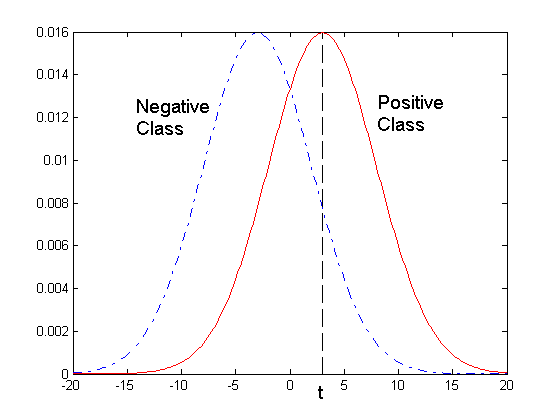 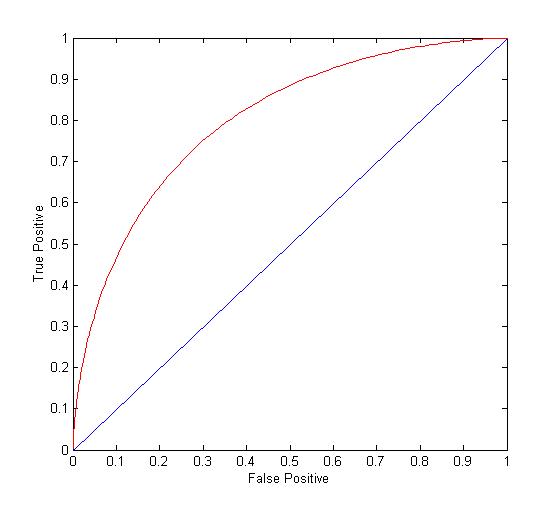 At threshold t:
Rates TP=0.5, FN=0.5, FP=0.12, FN=0.88
ROC Curve
(TPR,FPR):
(0,0): declare everything          to be negative class
(1,1): declare everything         to be positive class
(1,0): ideal

Diagonal line:
Random guessing
Below diagonal line:
prediction is opposite of the true class
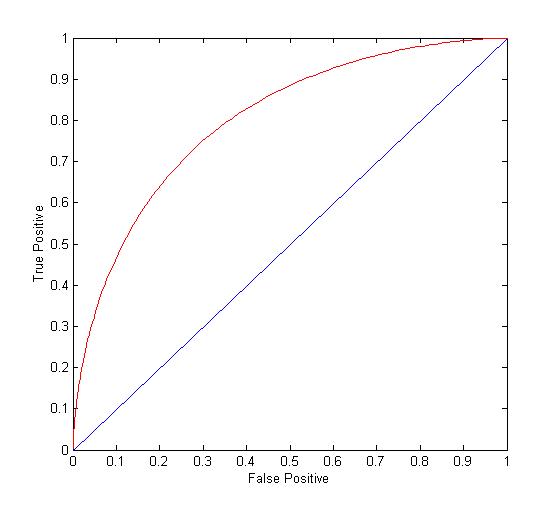 Using ROC for Model Comparison
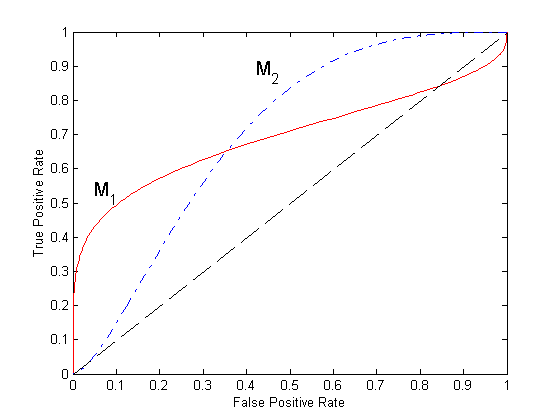 No model consistently outperforms the other
M1 is better for small FPR
M2 is better for large FPR

Area Under the ROC Curve
Ideal:  
  Area = 1
Random guess:
  Area = 0.5
How to Construct a ROC curve
Use classifier that produces posterior probability for each test instance P(+|A)
Sort the instances according to P(+|A) in decreasing order
Apply threshold at each unique value of P(+|A)
Count the number of TP, FP, TN, FN at each threshold
TPR = TP/(TP+FN)
FPR = FP/(FP+TN)
How to construct a ROC curve
Threshold >=
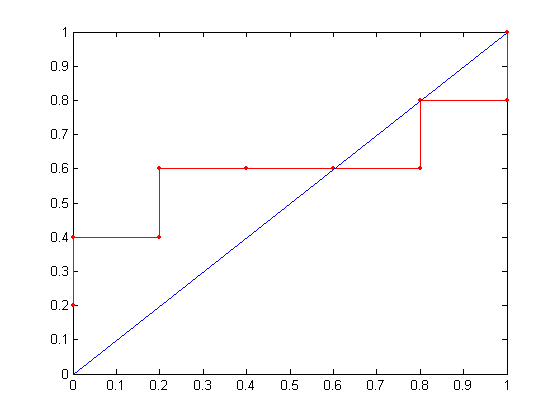 ROC Curve: